Курочка-веснянка
Вот такие поздравительные открытки малыши приготовили своим родным и близким!
[Speaker Notes: Замените эти образцы рисунков собственными привлекательными изображениями. Вот как это сделать быстро: выделите образец рисунка и удалите его. Затем щелкните значок "Вставка рисунков" внутри рамки и найдите изображение, которое хотите отобразить.]
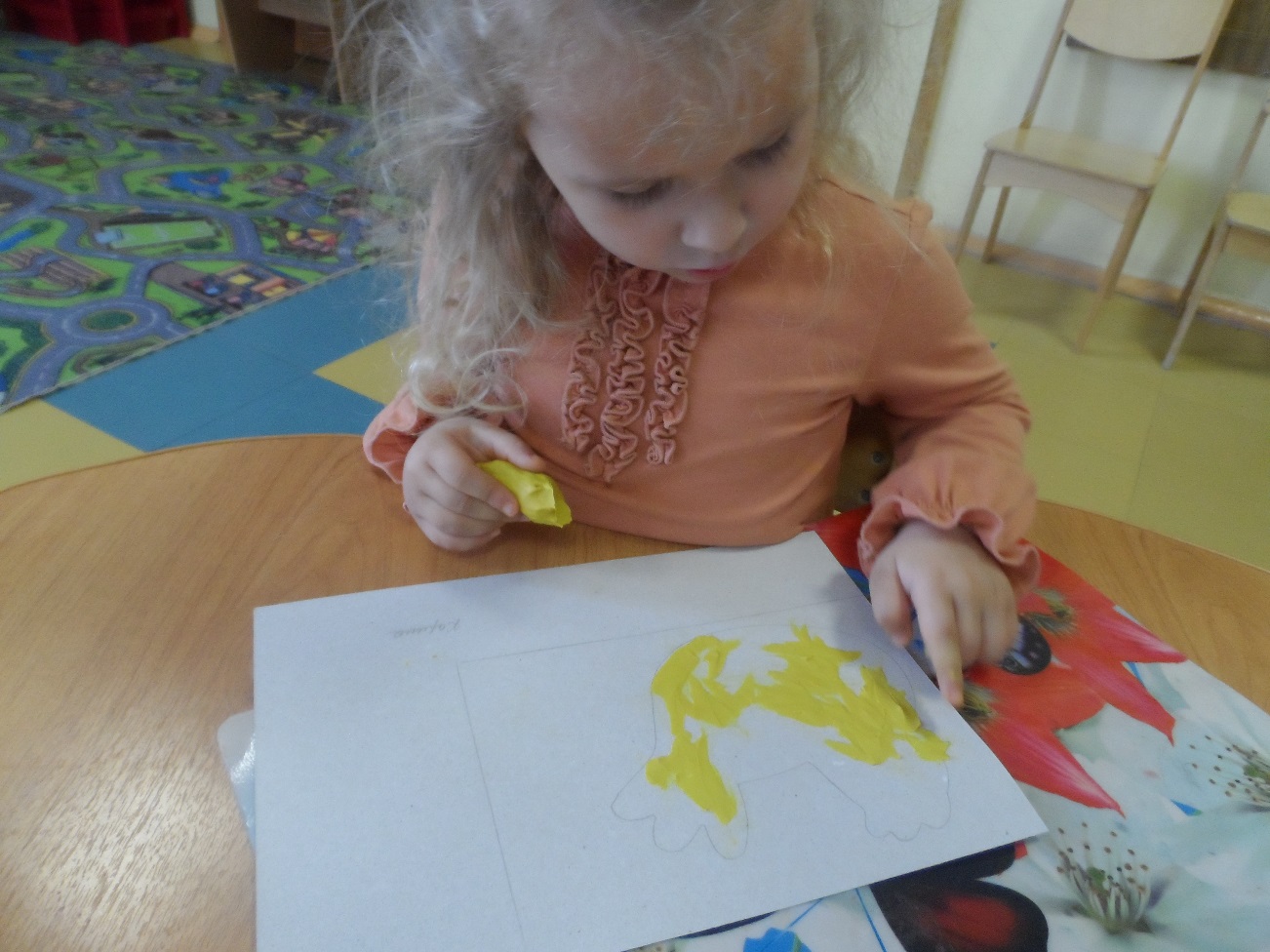 Как не легко…
Карина очень озадачена:- Почему пластилин не хочет легко скользить под пальчиками?
[Speaker Notes: Замените эти образцы рисунков собственными привлекательными изображениями. Вот как это сделать быстро: выделите образец рисунка и удалите его. Затем щелкните значок "Вставка рисунков" внутри рамки и найдите изображение, которое хотите отобразить.]
Как же хочется быстрее сделать красоту…
Мы вместе…
[Speaker Notes: Замените эти образцы рисунков собственными привлекательными изображениями. Вот как это сделать быстро: выделите образец рисунка и удалите его. Затем щелкните значок "Вставка рисунков" внутри рамки и найдите изображение, которое хотите отобразить.]
Работать вместе веселее…
Давай, Настюша, мы тебя подождем!
[Speaker Notes: Замените эти образцы рисунков собственными привлекательными изображениями. Вот как это сделать быстро: выделите образец рисунка и удалите его. Затем щелкните значок "Вставка рисунков" внутри рамки и найдите изображение, которое хотите отобразить.]
А теперь переходим к самому интересному…..
Начали!!!
[Speaker Notes: Замените эти образцы рисунков собственными привлекательными изображениями. Вот как это сделать быстро: выделите образец рисунка и удалите его. Затем щелкните значок "Вставка рисунков" внутри рамки и найдите изображение, которое хотите отобразить.]
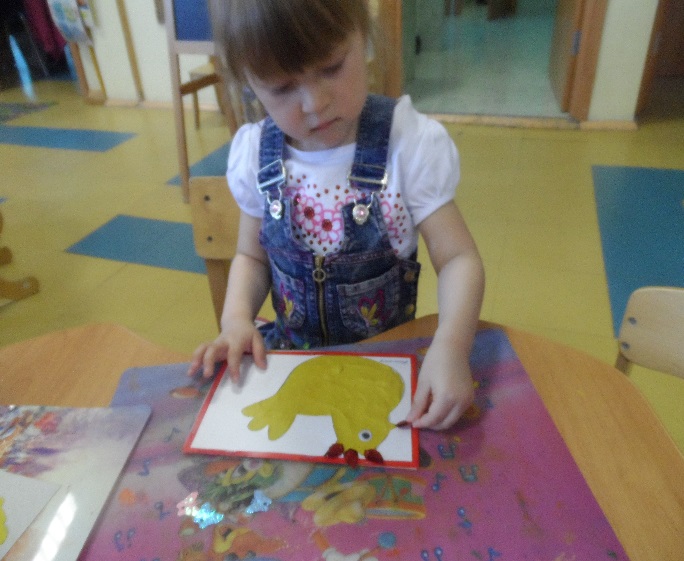 Девчонки очень стараются…
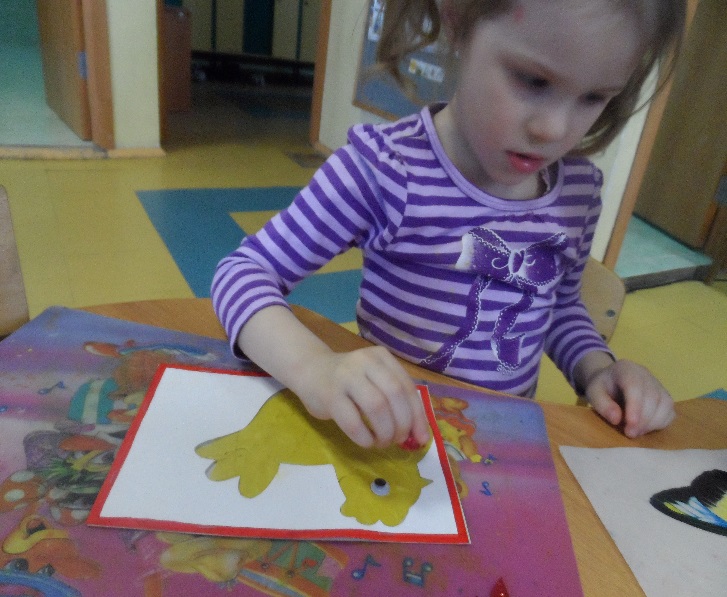 Наконец то работа приближается к завершению…..
Вот и наши чудесные работы!!!!!
Наша выставка пасхальных открыток
                  «Курочка – веснянка»